Management of STEMI
Dr Muzammil Musthafa
ACS
Spectrum of conditions 
Abrupt reduction in blood flow through the coronary circulation
Myocardial ischemia or infarction

NSTEACS
STEMI
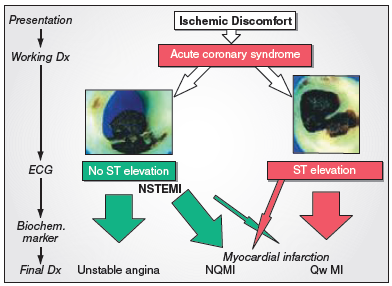 Worldwide, IHD – MC cause of death
1.8M annual deaths
20% of all deaths in Europe
STEMI-more common 
younger > older
Men > women

Several studies highlighted fall in short term and long term mortality with use of reperfusion therapy,PCI,antithrombotic & secondary prevention

Still mortality high 4-12%
AMI 
defined as an elevation of cardiac troponin values with necrosis in a setting consistent with myocardial ischaemia.


For treatment strategies , it is usual to designate patients with persistent chest discomfort or other symptoms suggestive of ischaemia and ST-segment changes.
STEMI(universal definition)

In the absence of LVH or LBBB

J point greater than 0.1mv in 2 contiguous leads other than V2-V3,where the following cut off apply.

>0.25-men <40
>0.20-men>40
>0.15-women

Obscured
LBBB
Paced rhythm
LV hypertrophy
Brugada syndrome
Guidelines summarize and evaluate available evidence with the aim of assisting health professionals in selecting the best management strategies for an individual.


 However, the final decisions concerning an individual patient must be made by the responsible health professional in consultation with the patient and caregiver as appropriate.
Whats new??
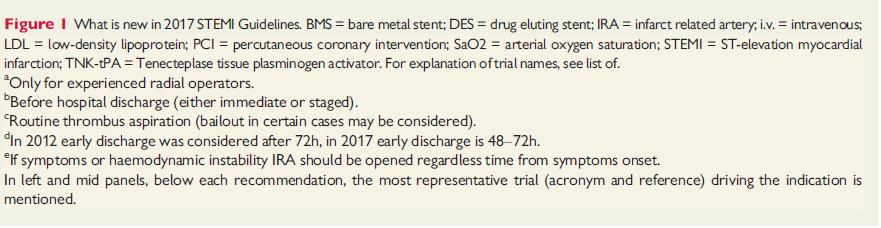 INITIAL DIAGNOSIS
RELIEF OF PAIN, BREATHLESSNESS AND ANXIETY
Pain relief—paramount importance
Increase symphathetic activation
Increase vasoconstricton
Increase workload

IV opiods
Morphine
But diminished effects of clopidogrel, prasugrel and ticagrelor

Hypoxia– oxygen indicated when SaO2 < 90%


Anxiety relief –by benzodiazepines
Cardiac arrest  and unresponsive pts..
Many death –VF
Defibrillation equipment –must
Trained persons with BLS and ACLS
Primary pci –choice of treatment

 
In pts with high clinical probability of coronary occlusions—unresponsive pts—coronary angiography is urgent

But to exclude
PE
Drug
Cva 
Resp failure
In patients with poor neurological outcome

Late presentation to hospital
>20m ACLS
Non shockable rhythm

Angiography and subsequent revascularisation—poor outcome
Unconcious pts
Targetted temp—32—36 C


Hypothermia—decreased effects of prasugrel, clopidogrel and ticagrelor
Metabolic conversion of clopidogrel delayed.
Prehospital care
Treatment Delays are common in management of STEMI
To minimise delay-increase public awareness –to recognise symptoms of AMI
EMS-to diagnose STEMI should be <10 mins
Following diagnosis-immediate activation of cath lab
PREHOSPITAL CARE
NON PCI capable hospital
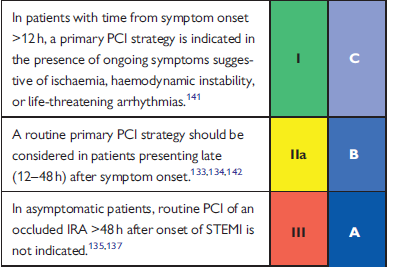 Occluded Artery TRIAL
NEJM DEC 2006
RCT
n-2166
stable patients 
persistent occlusion of the IRA 3–28 days after MI
no clinical benefit from routine coronary intervention than with OMT
PRIMARY PCI
RADIAL approach—MATRIX TRIAL
8404 patients
30 days
Less bleeding
Vascular complications
Need for transfusion



RIVAL
RIFLE STEACS
STENTING—DES over BMS
Less need for repeated TVR
Decreased ST


COMFORTABLE AMI TRIAL
Deferred stenting—decreased MVO

DANAMI 3 DEFER TRIAL
1215 pts
RCT
42 months—no superiority over stent implantation

Thrombus aspiration
TOTAL TRIAL
NEJM APRIL 2015
10372 pts
Increased risk of stroke
TOTAL REVASCULARISATION
PRAMI TRIAL
CULPRIT TRIAL

Treatment of non IRA– decreased adverse CV events



IABP
CRISP AMI TRIAL
RCT 
337 pts
No reduction in infarct size
PERIPROCEDURAL PHARMACOTHERAPY
DAPT+ P2Y12+ parentral AC

Aspirin-150-300mg

Clopidogrel-600mg
Prasugrel – 60mg LD f/b 10 mg OD
Ticagrelor-180mg LD f/b 90 mg BD

P and T—
Rapid onset of action
Greater potency
Prasugrel
C/I with
>75
<60kg
Stroke/TIA


Ticagrelor 
Dyspnoea
No structural or functional abnormalities



Prasugrel and Ticagrelor

Not used in

Prior hemorrhages
On OAC
Mod –severe LD
Cangrelor 
I/V p2y12



GP2B3A I
As bail out therapy
Large thrombus
Slow or no reflow

No role for intracoronary GP2B3AI
Parentral AC

UFH
Enoxaparin
Bivalirudin

No role for fondaparinaux –potential harm
PERIPROCEDURAL PHARMACOTHERAPY
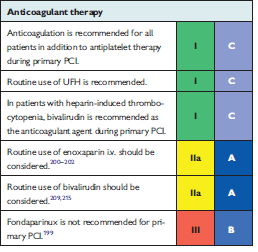 Routine post procedure AC not preferred

Except with

AF
LV thrombus
Mechanical valves
Prophylaxis of VTE
Major predictors of mortality—MVO and infarct size


MVO—inadequate perfusion after opening of IRA
Post procedure-TIMI <3
ST resolution post procedure <70%
Myocardial blush grade  0 or 1
FIBRINOLYSIS
Recommended within 12 hrs,if primary PCI cannot be done 
If time exceeds >3hrs from symptom onset ,better primary PCI
No contraindications 


Prehospital fibrinolysis
Metaanalysis (6 RCT)
N-6434
Decreases mortality -17%
STREAM trial
NEJM April 2013
RCT
1892 patients
Presented within 3hrs; unable to undergo prmary pci
TNK / PRIMARY PCI
PCI between 6-24 hrs

NO SIGNIFICANT DIFFERENCE BETWEEN PRIMARY ENDPOINTS
(death or reinfarction)
Increased risk of intracranial hemorrhages in fibrinolytic group
Fibrin specific agents preferred

Antiplatelets and Anticoagulation
No role for
Prasugrel 
Ticagrelor
GP2B3A inhibitors
Parentral anticoagulation
Atleast 48 hrs
Or upto 8 days



ASSENT 3 TRIAL
TNK f/b enoxaparin OR UFH
RCT
6095 patients
decreased 30 day mortality/ MACE
CABG
In patients with
Patent IRA but with unsuitable anatomy for PCI
Cardiogenic shock 
Large myocardium at jeopardy
AMBULATION
By day 1 ambulation begun

In patients with
Hypotension
Arrythmias
Heart failure

Once stabilized
Low risk patients- 48-72 hrs discharged

PAMI 11 CRITERIA
LOW RISK—
<70 yrs
LVEF >45%
1/2 vessel disease
Succesful PCI
No arrhythmias

ZWOLLE PRIMARY PCI INDEX
Special issues
Anticoagulation
OAC –relative C/I
Triaged for pci

Given
Aspirin
Clopidogrel

Avoid GP2B3A 
Prasugrel / ticagrelor
Triple therapy
6 month

After 6 months– OAC+ A/C

After 1 year—OAC only
Renal dysfunction
Dose modification necessary
eGFR 30-40% worse prognosis
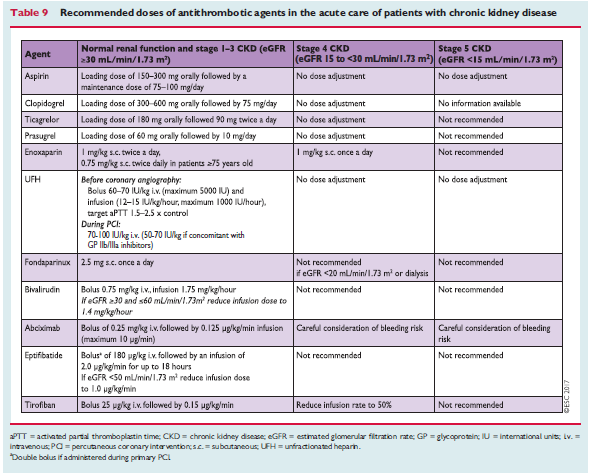 DIABETES
Causes diffuse atherosclerosis
BG < 200mg%
Measure e GFR –pts on metformin/SGLT2 inhibitors
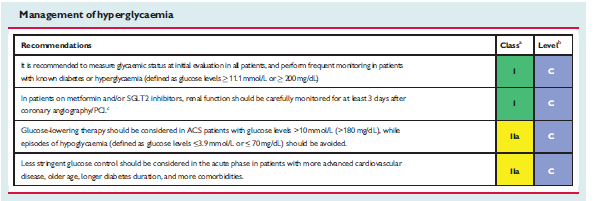 Long term therapies
Smoking cessation
BP control
Encouraging physical activity


Smoking –
Strong prothrombotic effect
Most cost effective
Quitting decreases mortality--  metaanalysis --12603 patients(20 observational studies— decreases by 36%)

Behavioural support
Pharmacotherapies—buprorion , varenicline
Electronic cigarettes
Diet, alcohol and weight control

Meditteranean diet

Alcohol—2 glasses( 20g) daily for men and 1 for women

Maintain BMI < 25
Blood pressure control
<140mmHg
Elderly frail—more linient
Very high risk patients--<120mmHg


Exercise training—light to moderate physical activity


                                Cardiac rehabilitation– 
Risk factor modification
Exercise training
Stress management 
Psychological support
Adherence to treatment
Long term adherence—poor
50% adherence –several studies
To reduce poor adherence—FDC or polypill


FOCUS TRIAL  -- FDC for secondary cardiovascular prevention trial
phase 2 trial 
695 patients
9 months
Improved adherence
Antithrombotic therapy
Aspirin
Indefinetely
75-100mg

CURRENT OASIS 7 trial
Comparison to high dose
Similar antiischemic effects and less adverse effects
DAPT

Primary PCI

Aspirin 
   +
P2Y12 inhibitors
(clopidogrel/prasugrel/ticagrelor)

12 months
Fibrinolysis
Aspirin—lifelong
Clopidogrel-1 month



Fibrinolysis with subsequent PCI
DAPT -12 months


High bleeding risk—6 months
Extension of DAPT beyond 1 yr

DAPT study
NEJM Nov 2014—extending beyond 1 yr after DES
(multicentre randomized placebo controlled trial)


PEGASUS TIMI 54 study
NEJM May 2015
(compared ticagrelor 60 BD/90 BD vs placebo)


Both study showed decreased MACE 
But with increased risk of bleeding
ATLAS ACS2 TIMI 51 TRIAL
( NEJM JAN 2012)

Low dose rivaroxaban 2.5mg 1—0—1 
                  +
DAPT

13 months

Decrease short and long term mortality
Decreased MACE
Anti thrombotic therapy
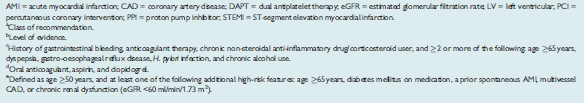 Betablockers
Early beta blocker therpy
Decreases malignant ventricular arrhythmias

   METOCARD CNIC trial
RCT
N-270
Early IV metoprolol
Killip 2 or less

Decreased infact size by CMR 5—7 days
Higher LVEF –6 months
EARLY BAMI trial
RCT
n-683
30 days follow up
No reduction of infarct size
Decreases malignant arrythmia
Long term therapy
Decreases mortality

Administered in pts without
Acute HF
Hemodynamic instability
Advanced HB
LIPID LOWERING
Following MI
Decreases TC/LDL/HDL
Increased TG

Intensive statins
Decreases non fatal MI/Stroke
LDL  < 70mg%
PCSK 9 inhibitors

FOURIER trial
NEJM May 2017
RCT
N-27564
Mod—high intensity statins +/-evolocumab s/c

Decreases CV death
MACE
NITRATES
only to control residual angina symptoms

Early phase– HTN / heart failure


CALCIUM CHANNEL antagonists
C/I to beta blockers
Verapamil/diltiazem
ACEI/ARBs

Mortality benefit

AWMI
HTN
DM
LVEF < 40%



VALIANT trial—
Valsartan vs captopril
Non inferior
Aldosterone receptor antagonists
LVEF < 40%
Killip 2 and above


EPHESUS trial
RCT
6642 patients
16months

15% decreased mortality
13% decreased MACE
Thank u.